Up-cycling T-shirt
Geen naaimachine nodig!
www.stichtingcreativemix.nl
Neem een gebruikt T-shirt
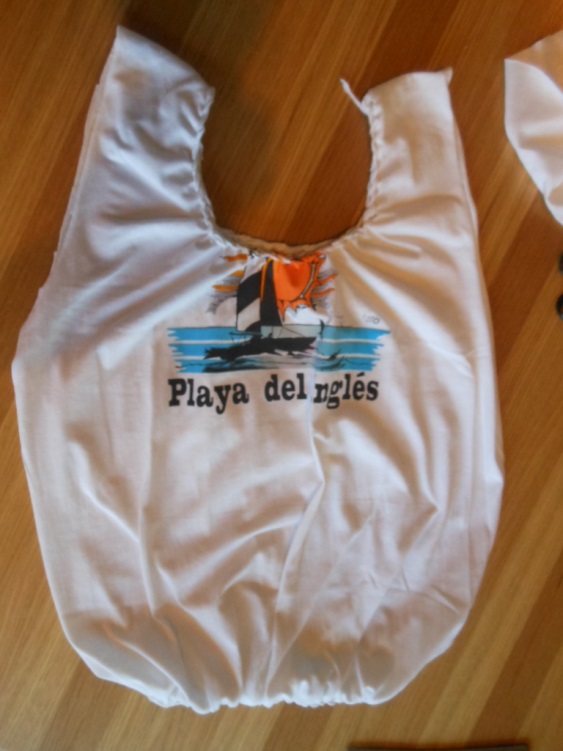 www.stichtingcreactivemix.nl
Knip voorzichtig de mouwen eruit, net op de naailijn
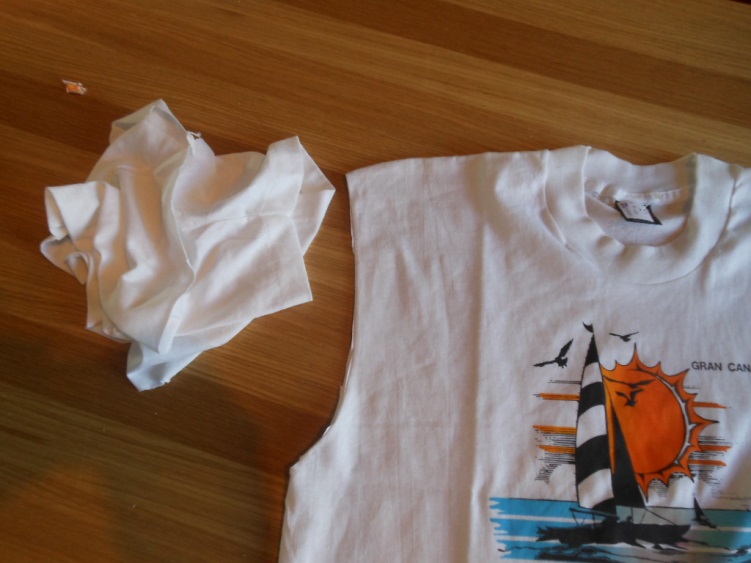 www.stichtingcreativemix.nl
Vouw het T-shirt in de lengte, markeer de halsopening en knip alle lagen los
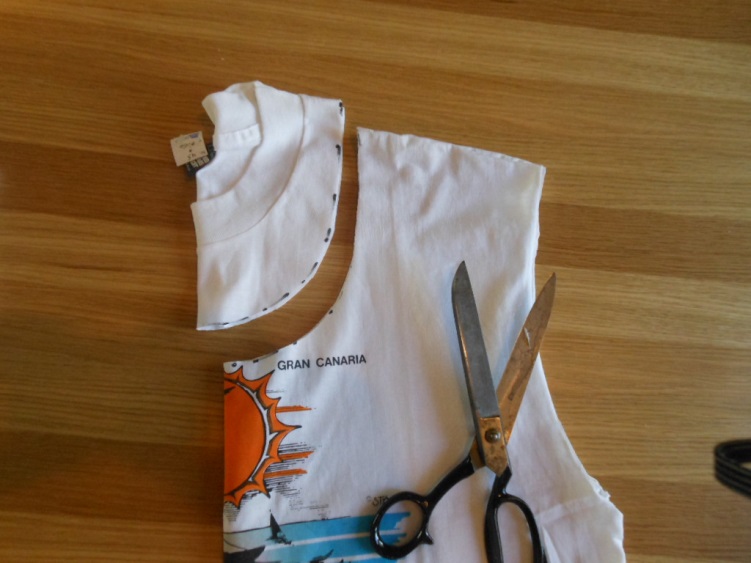 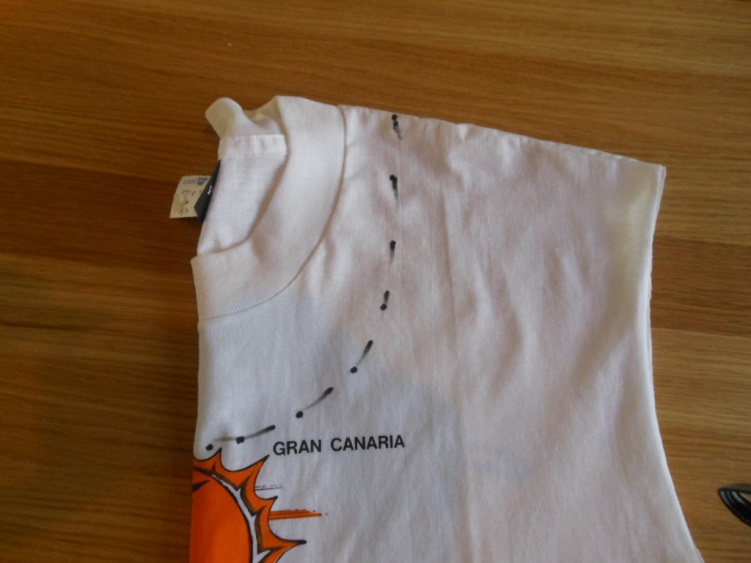 Verwijder de onderste zoom, maak stipjes vanaf 7 cm van de onderkant en knip reepjes
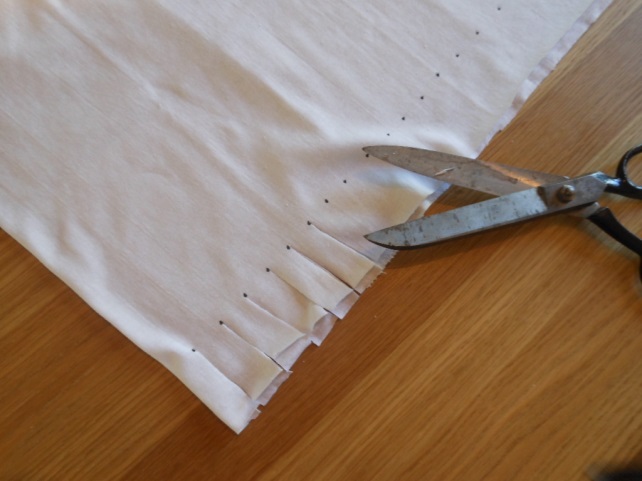 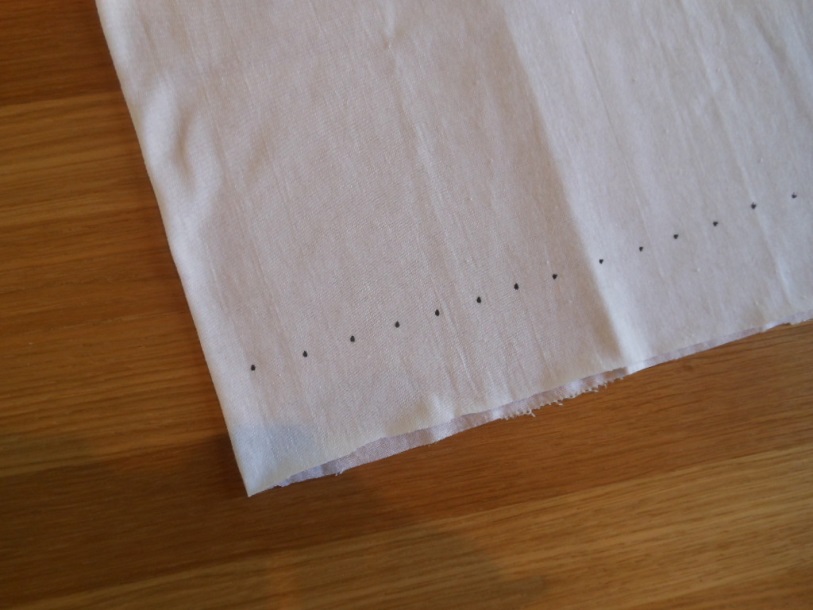 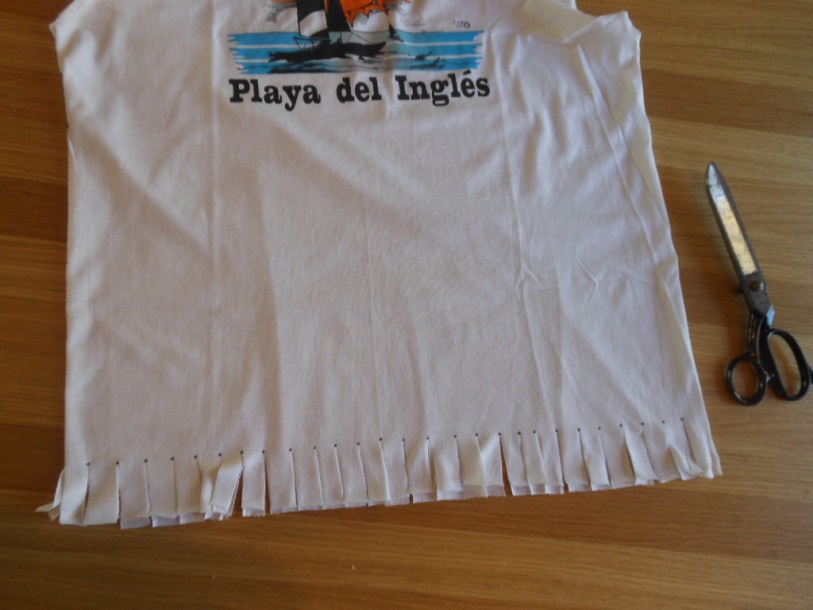 Keer het T-shirt binnenste buiten en knoop de reepjes aan elkaar met stevige knoopjes
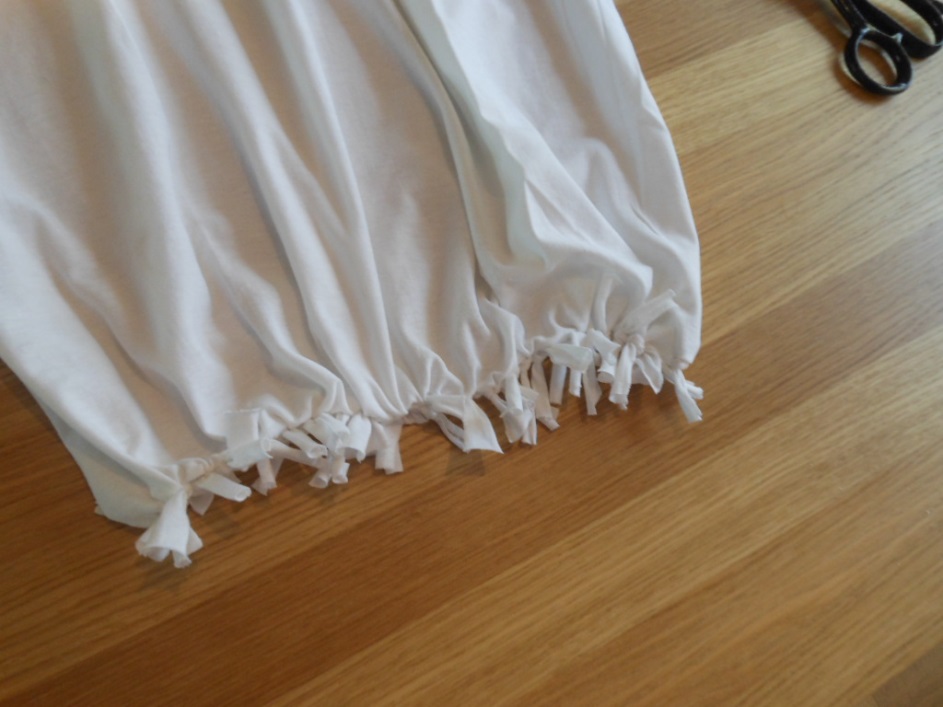 www.stichtingcreativemix.nl
Als alle reepjes zijn geknoopt, keer het T-shirt weer naar de goede kant. Je hebt een nieuwe boodschappentas!
www.stichtingcreativemix.nl
Geef een t-shirt nieuw leven!
www.stichtingcreativemix.nl